Approval of Important Station Voltages for State Estimator Reporting


Aaron Rosenthal
Grid Applications Support

Year 2022 Update
Objective
Approval of Important Buses as defined by Nodal Protocols
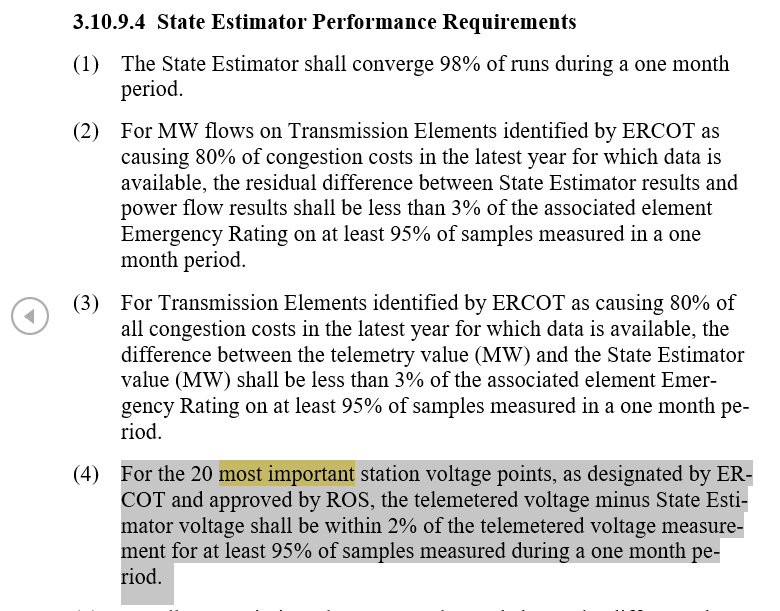 2
Important Station Voltages
Defines key buses to be monitored to ensure State Estimator accuracy
To be reviewed by the Network Data Support Working Group and approved by ROS
3
Determination of Important Buses
Major criteria for inclusion in important station voltage list:
Nuclear plant buses
Black Start synchronization point-related buses
IROL associated buses
345 KV stations with large power transfers
4
Bus List
Changes since previous update (2019)
Replaced ALNSW with WCSWS to represent the WESTEX IROL
Replaced WLVEE with BAKESW to represent the MCCAMY IROL
5
Bus List on Texas Map with 345 KV Lines
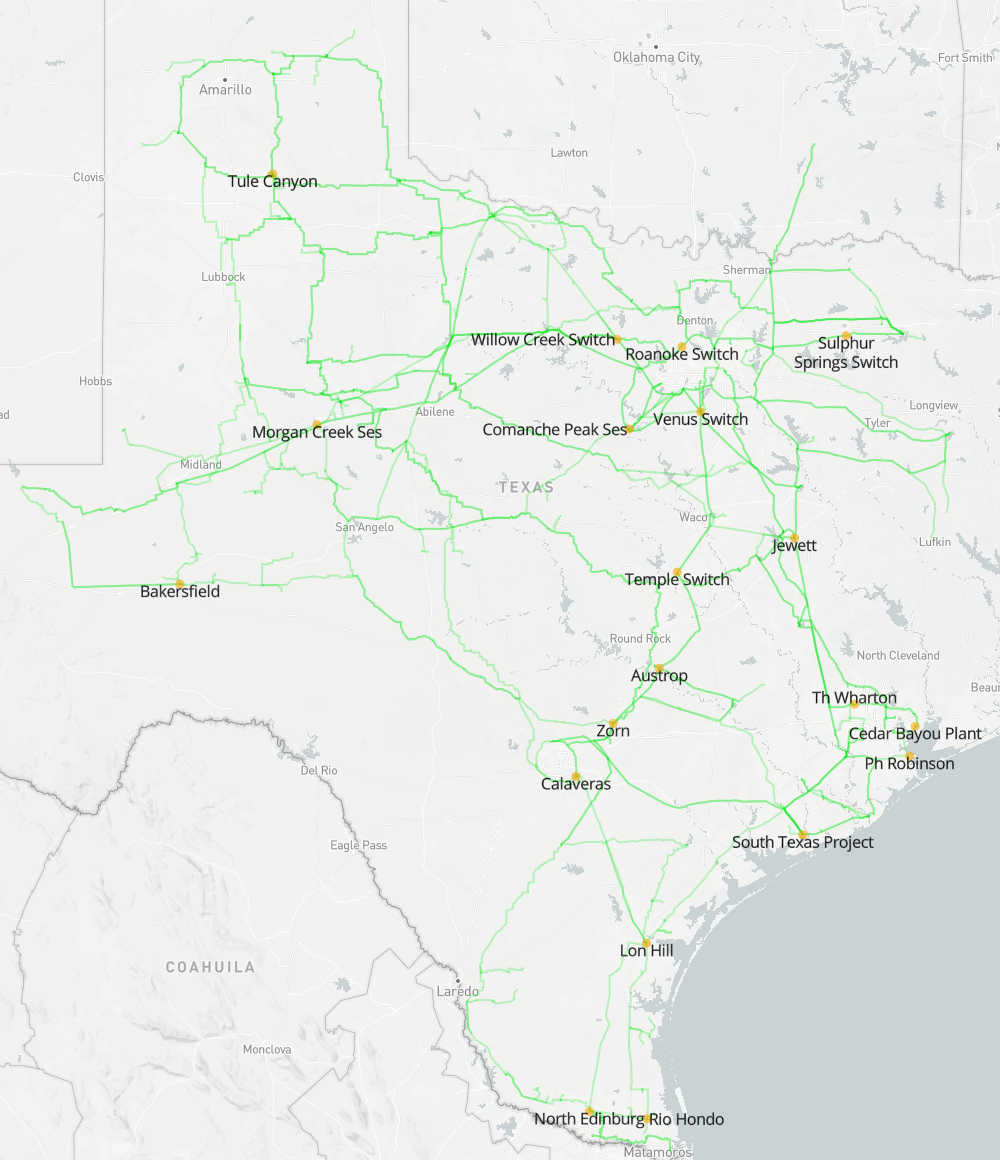 6
Conclusion
ERCOT SE report will monitor the telemetry vs. SE bus KV for the approved buses
7